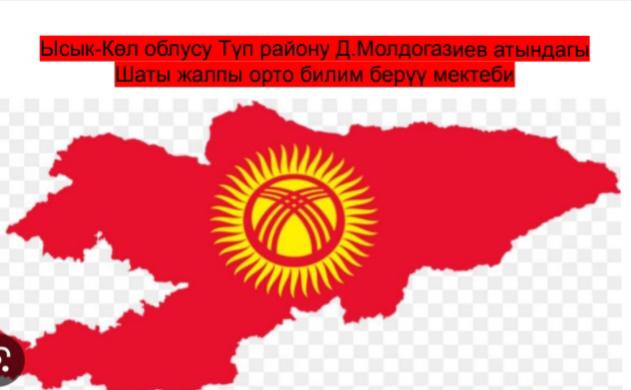 Үйгө тапшырма: Кыргызстандын көлдөрүн картадан аныктап,контур картага жазышат жана китептен теманы окушат.